Restorative Practices in a EI High School
Mike Croy, Principal
Neil Reid High School
IIRP World Conference
Building 			    Managing				Repairing
What are the 3 main purposes of Restorative Practices?
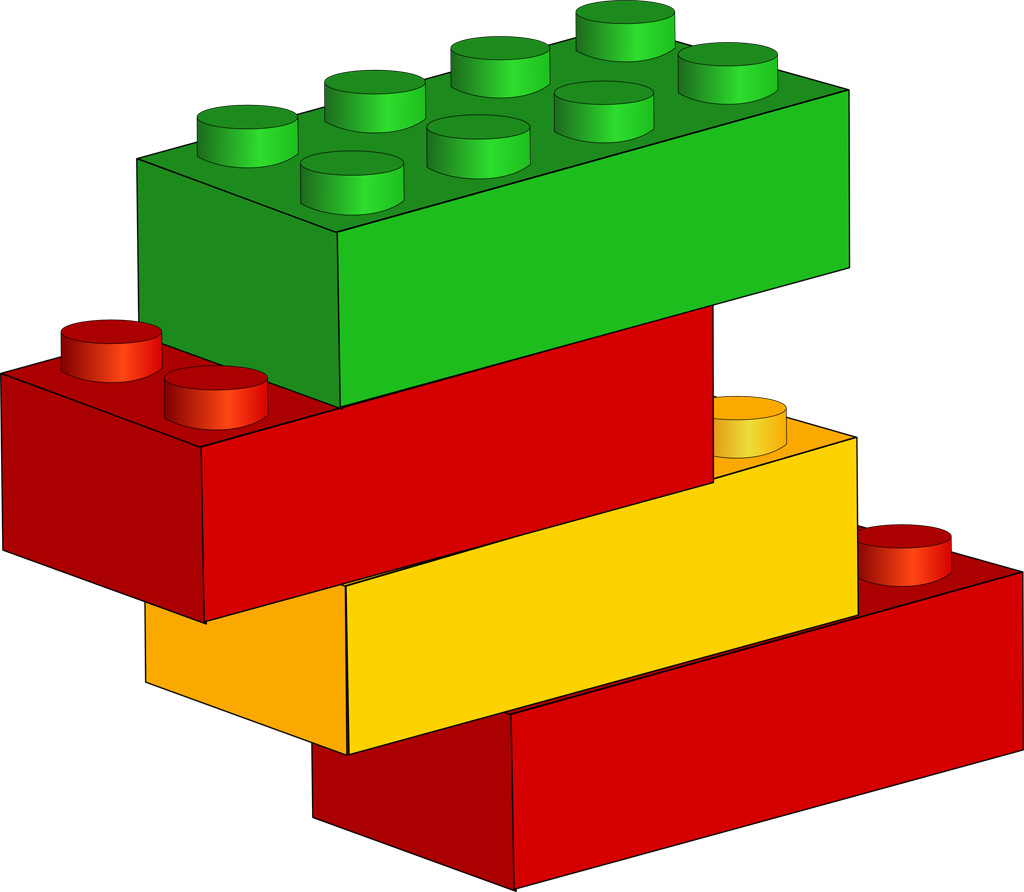 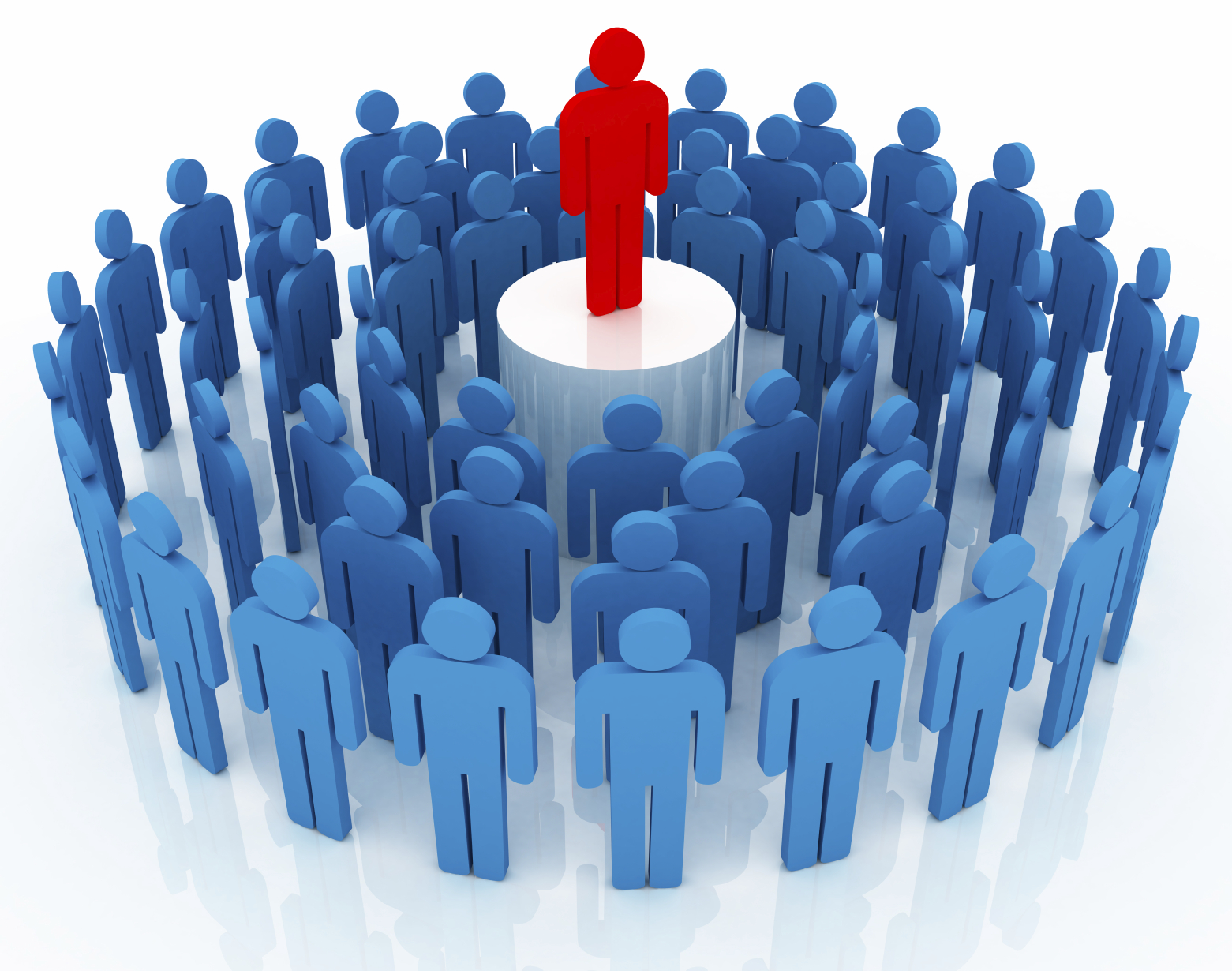 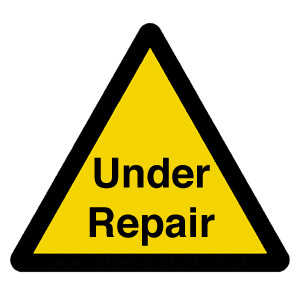 Relationships!!!
Purpose of Session
Learn the 3 main reasons Restorative Practices exist
Learn the components that make up the Restorative Practices continuum
Learn how the Restorative Practices continuum is used in a Emotionally Impaired Center Based High School
Why Restorative Practices?
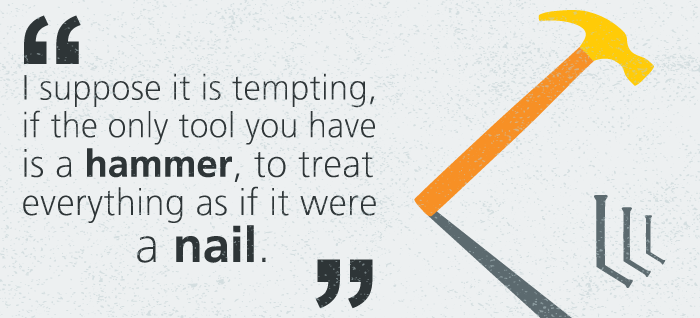 Why Restorative Practices?
Restorative practices (RP) are a positive alternative to  zero tolerance policies.
Zero tolerance policy: application of predetermined consequences, most often severe and punitive in nature, that are applied regardless of the behavior, circumstances, or context.
Suspensions vs. Graduations
Approximately, 3.45  million students are suspended In 2017 from secondary schools. Note that students who are not white and those who receive special education services are more likely to be suspended. 

 	Slightly more than 3.6  million students graduated in 	2017
Prison
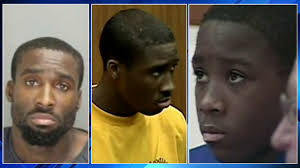 The United States has the highest per capita incarceration rate of any large nation in the world.
There is NO RESEARCH to show that ZERO TOLERANCE actually discourages students from engaging in acts of violence. 

What Zero Tolerance does do is create disengagement for students. It shows them that they are not valued.
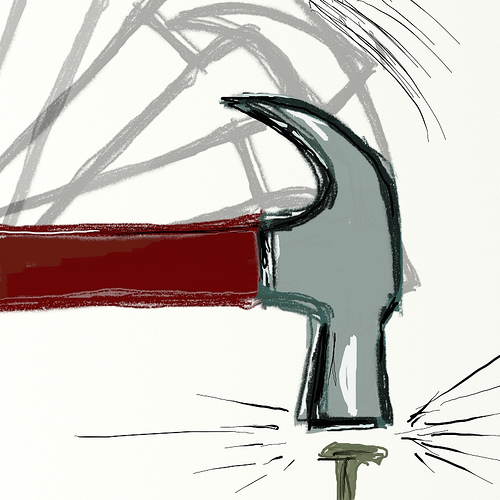 Need More of
Need Less of
Positive Behavior Interventions and Supports (PBIS)
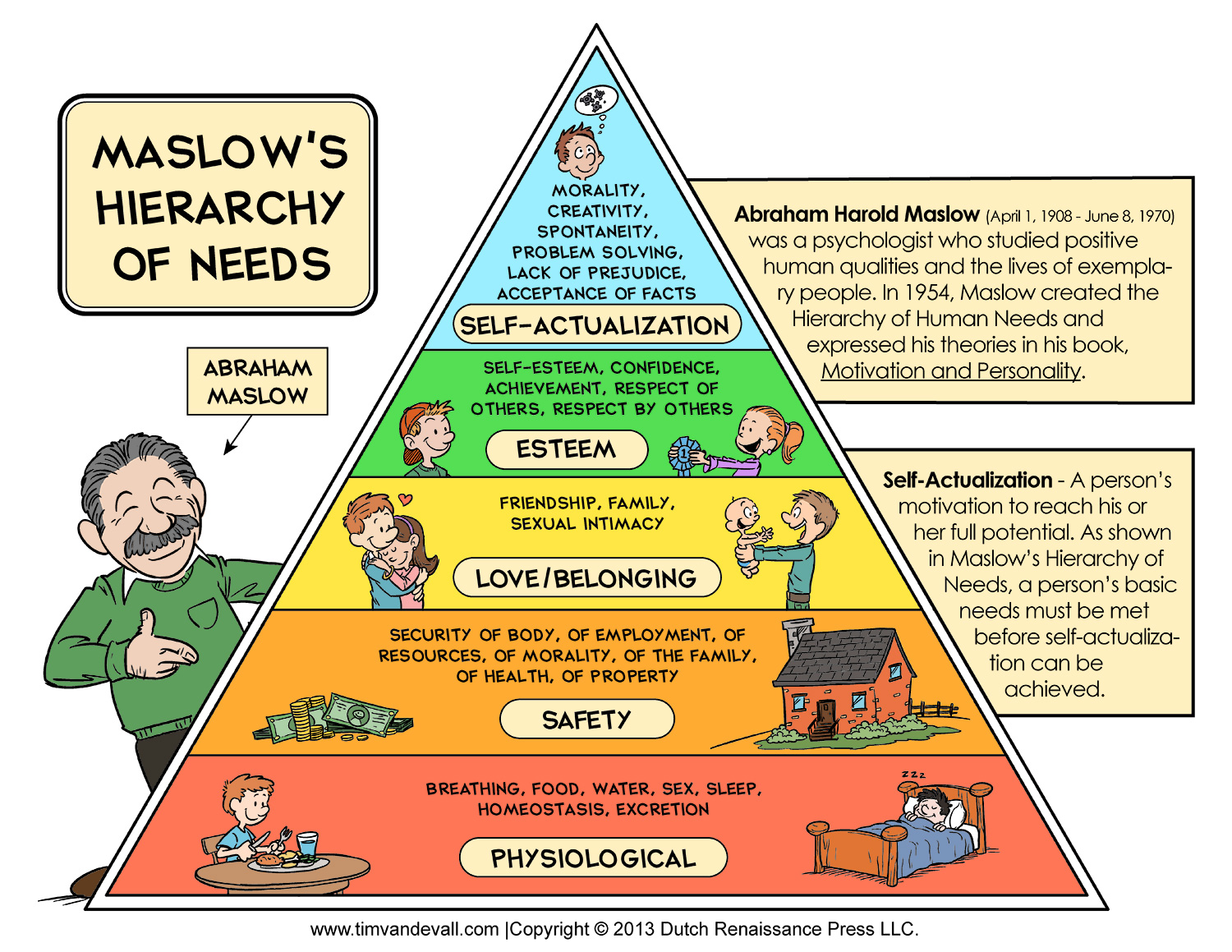 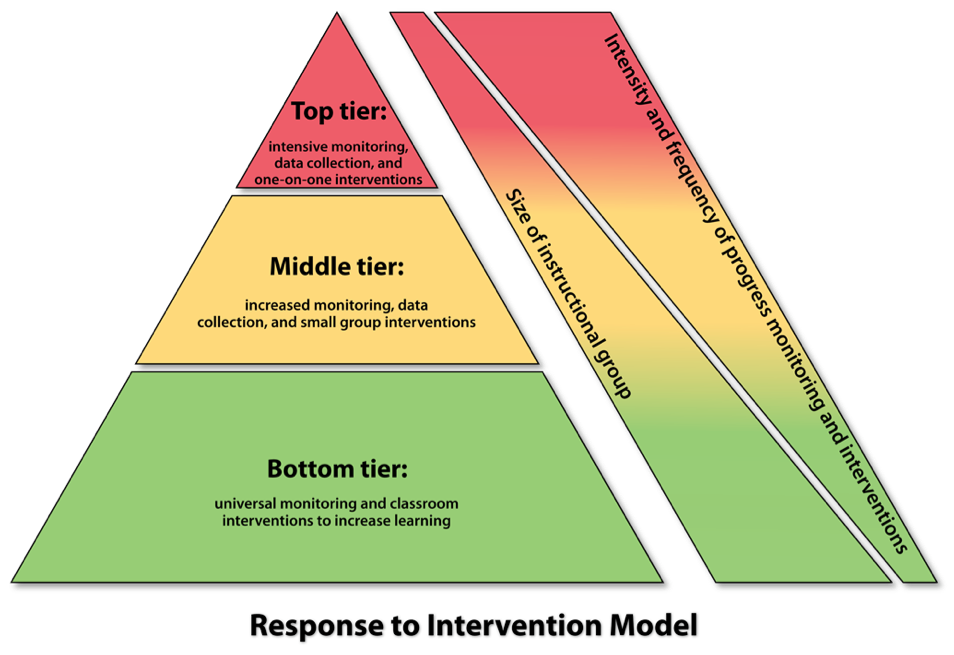 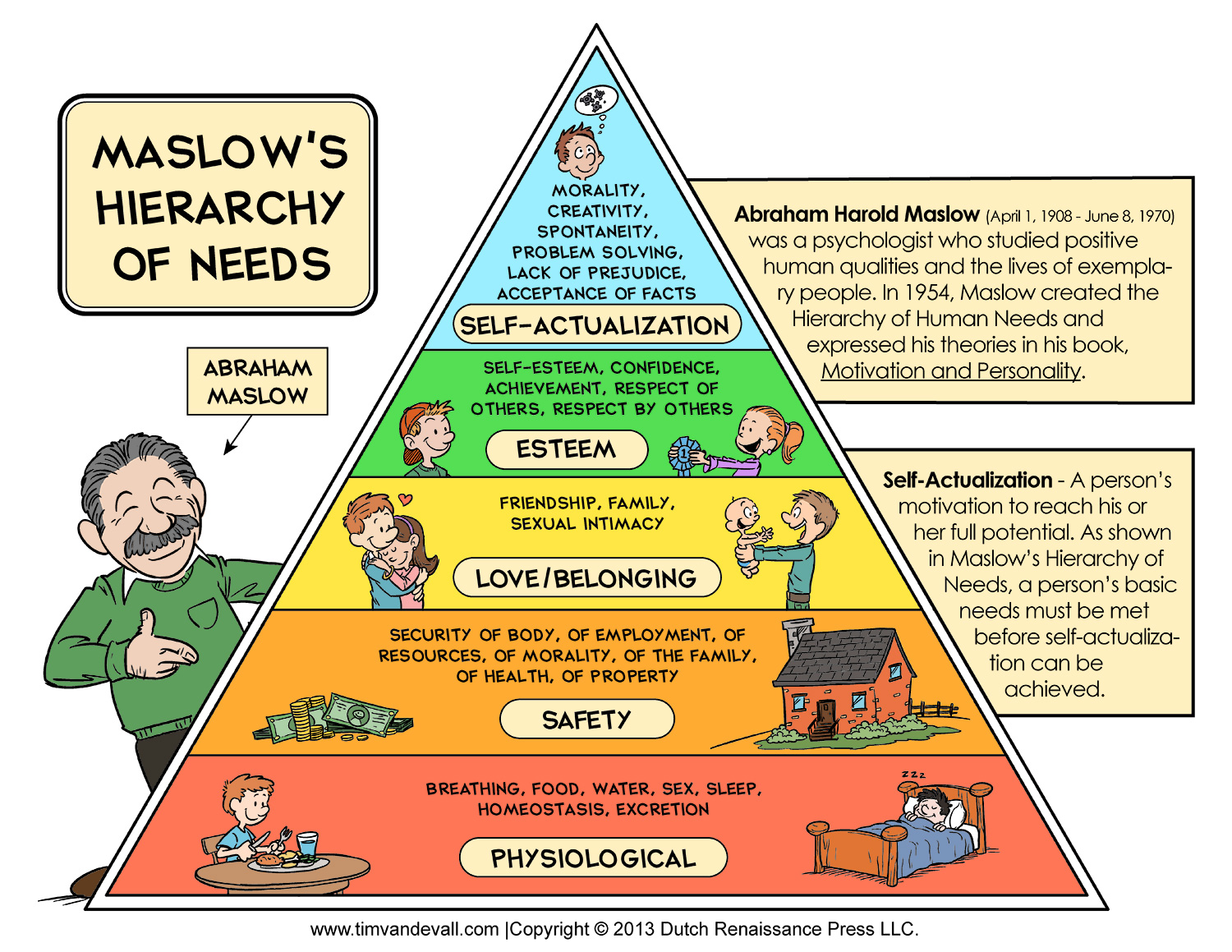 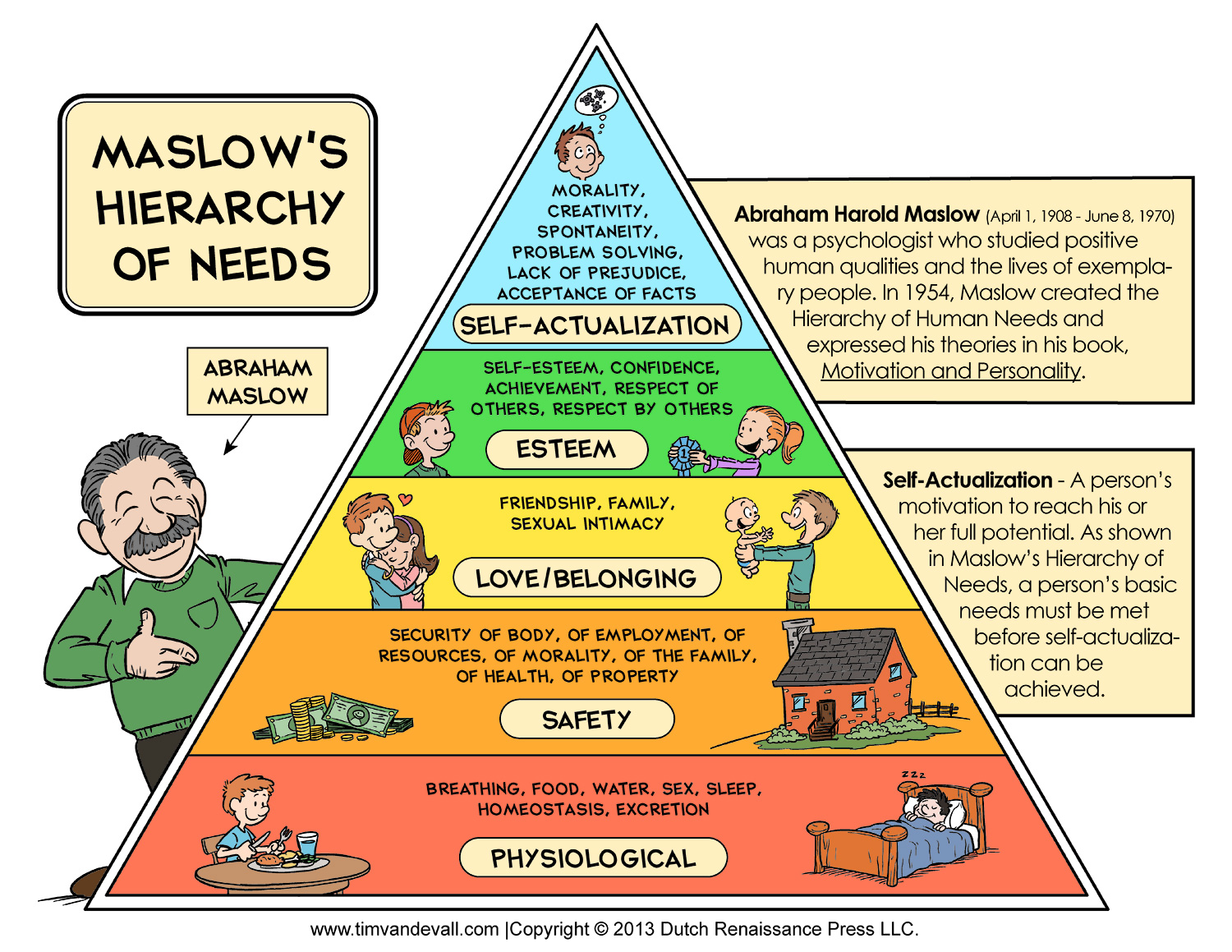 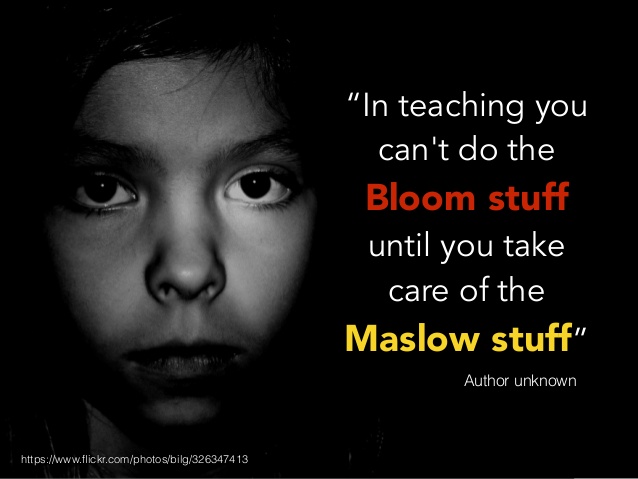 What is the Purpose of RP?
Build 			             Manage				Repair
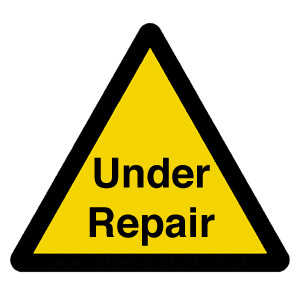 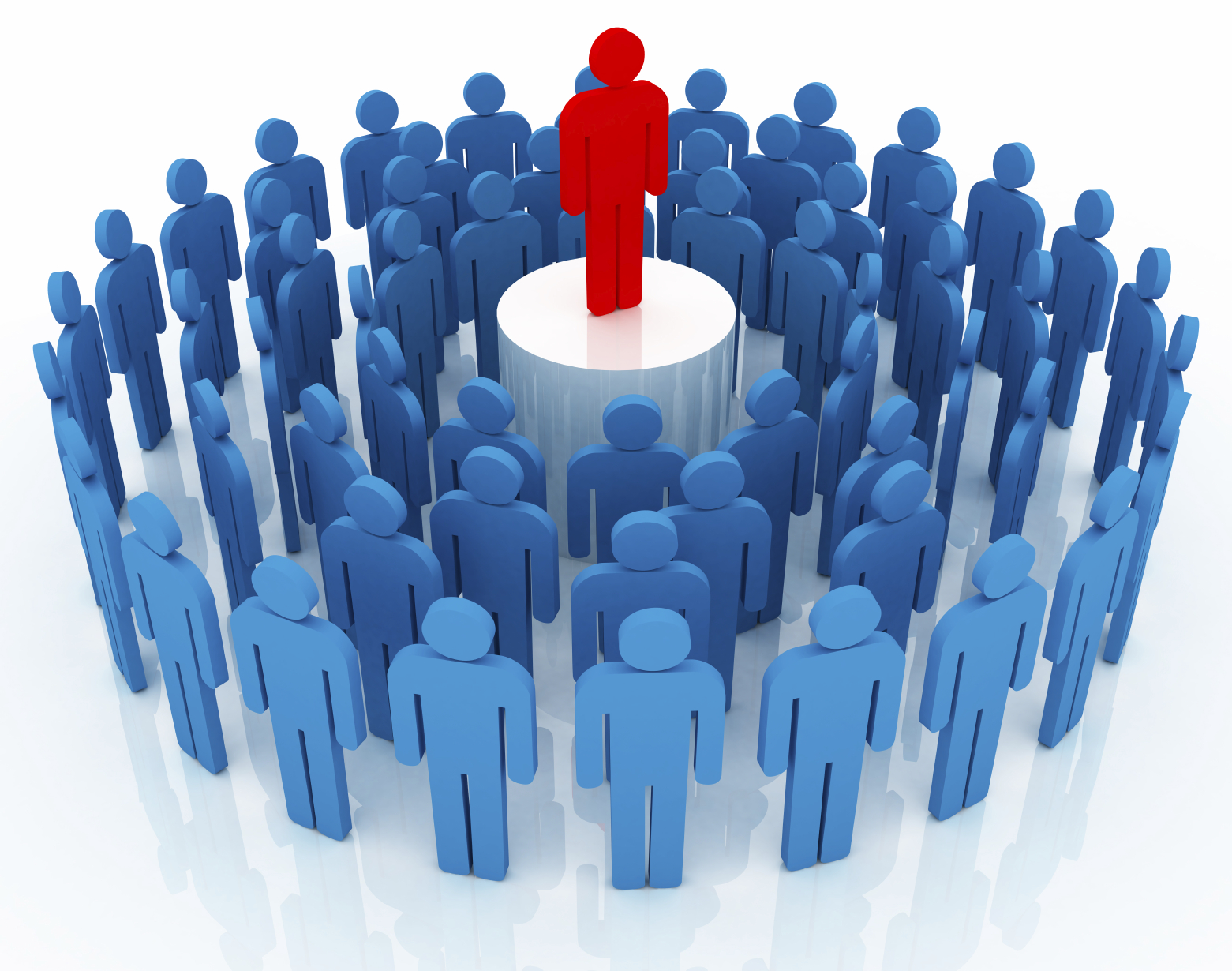 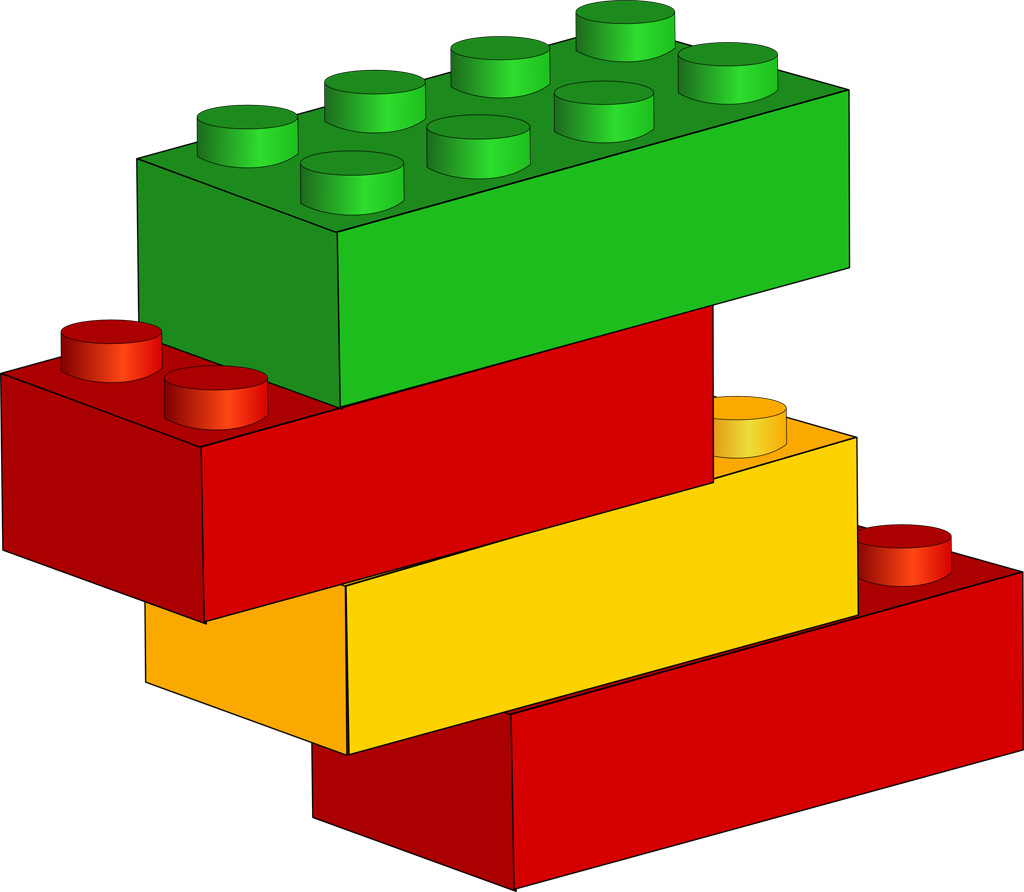 Relationships!!!
The fundamental hypothesis of restorative practices is that human beings are happier, more cooperative, and productive, and more likely to make positive changes in their behaviors when those in positions of authority do things WITH them, rather than TO them or FOR them.
Social Discipline Window
Neil Reid High School
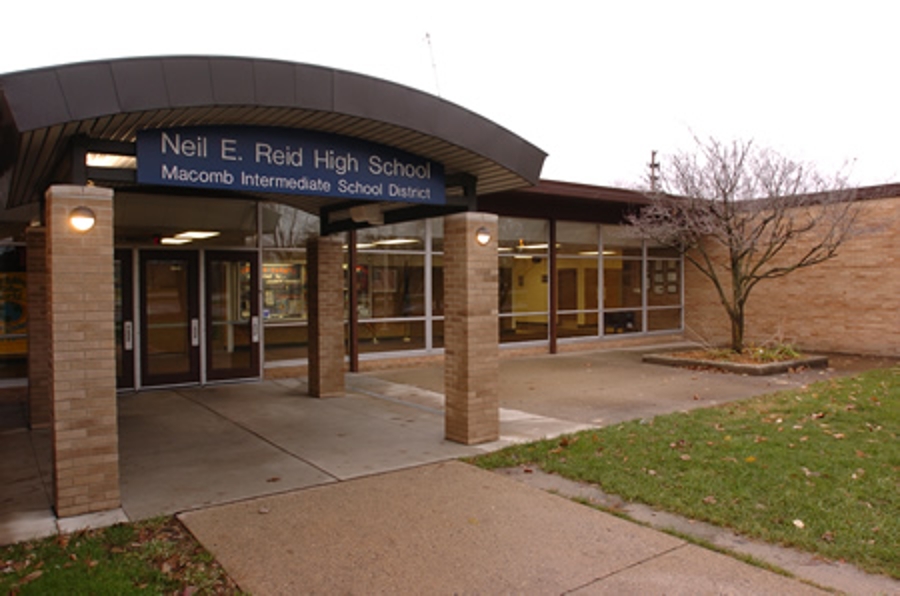 Neil Reid High School
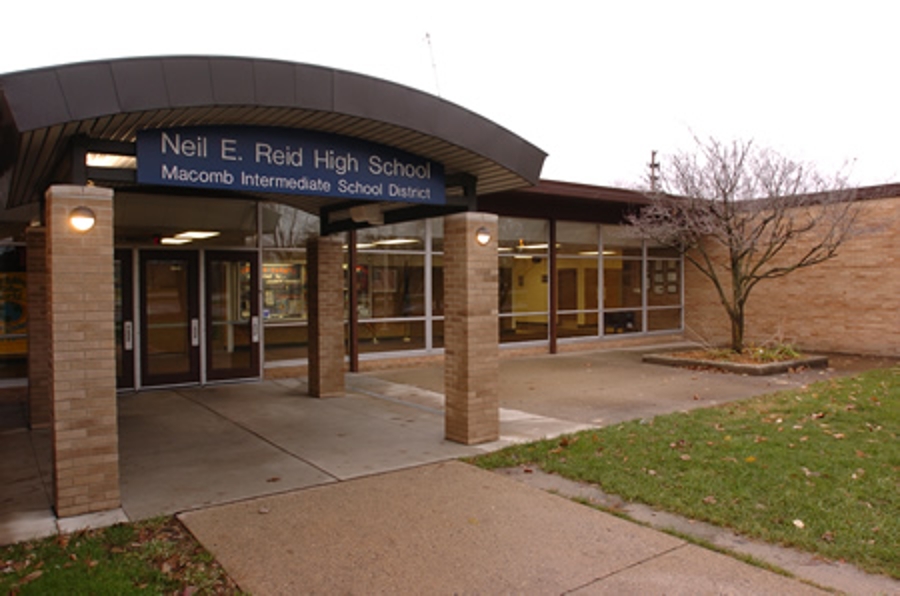 MI School Data
According to MI School Data, approximately 11,333 (5.5 %) students carry the certification of Emotionally Impaired in the state of Michigan.  In Macomb County, of the 18,912 special education students, there are approximately 899 students (4.8%) certified as Emotionally Impaired. Currently there are 108 students enrolled at Neil Reid High School (12% ) of the county’s EI population.
Neil Reid High School
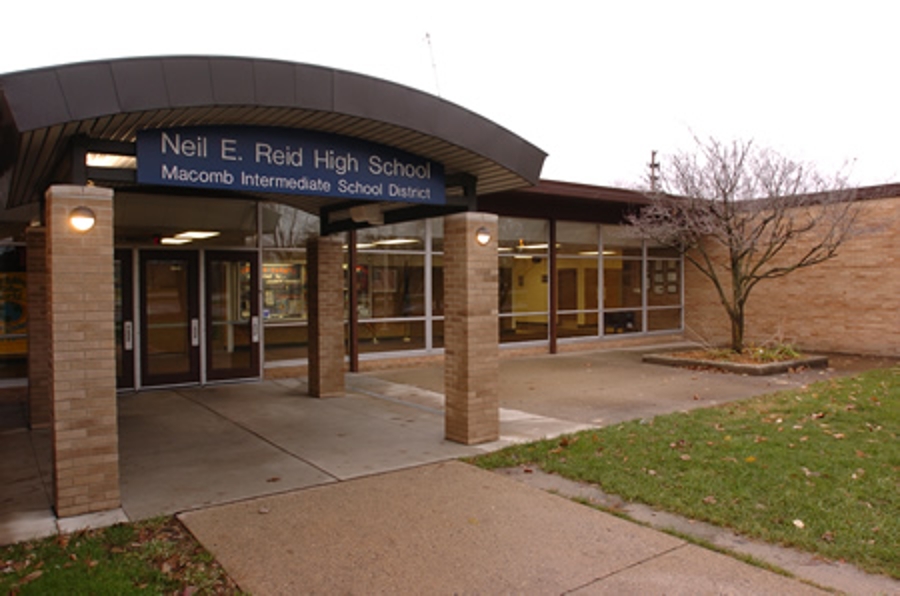 Services all 21 local school districts in Macomb County
Max enrollment: 120 (top 12% of EI Students in Macomb County) 
1 Principal
1 Program Associate
1 Teacher Consultant
1 School Social Worker
1 School Psychologist
13 Teachers 
14 Paraprofessionals
2 Secretaries
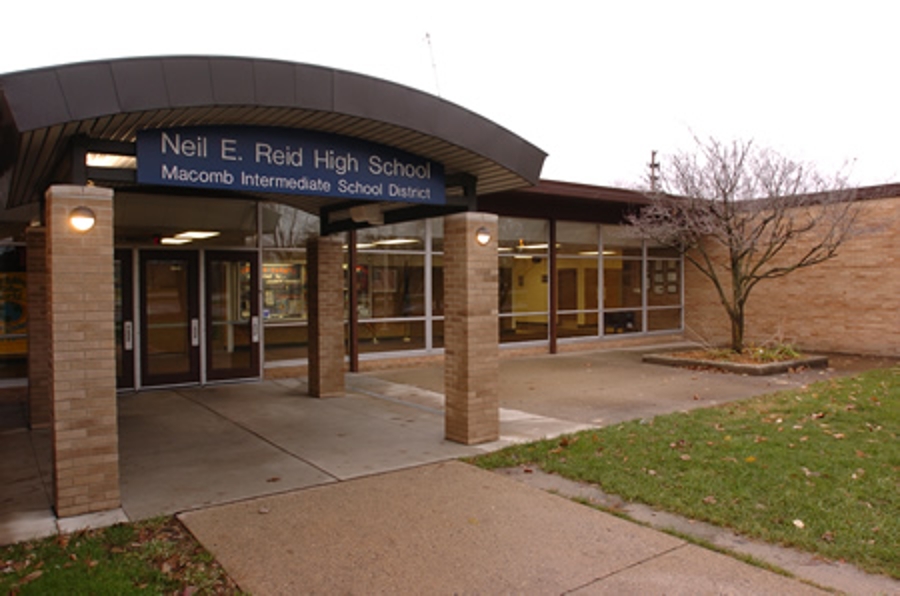 Neil Reid High School
Students do not graduate from Neil Reid. They graduate from their local. 
Schedule is similar to a local school district (7 periods)
Over 90% of students are working on their high school diploma. 
Students/families work with MRS to begin CBA (Community Based Assessments) as soon as they turn 16
Therapy Dog Program
Monthly Gleaners Mobile Food Pantry 
Yoga/Art/Running Club as supplemental activities
2018/2019 Enrollment
9th grade – 28 students 
10th grade – 35 students
11th grade  - 20 students
12th grade – 25 students 
Enrollment: 108
83% male/17 % female
1 % American Indian/Native American 
1 % Asian American
1% Multi Racial  
23% African American 
74% White
2018/2019 Demographics
The Journey
Neil Reid High School
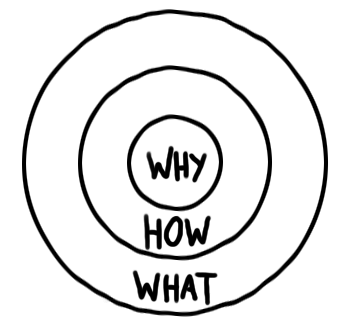 2015-2016
Started with a book study amongst admin group (Principal, Program Associate, Teacher Consultant, School Social Worker, School Psychologist) 

 - ½ Professional Development by trained IIRP facilitator in second semester of the year. 
 Book study with teachers: Restorative Practices Handbook
 Began using Restorative Circles in some situations
School wide 7 Habits of Highly Effective Teens
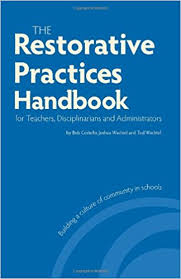 Neil Reid High School
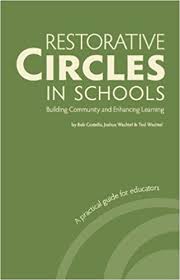 2016-2017
Book study with teachers: Restorative Circles in Schools
PD with all staff in ACES (Adverse Childhood Experiences) 
Paraprofessionals did a modified book study with RP      Handbook 
 Suggested to teachers that they incorporate Classroom Circles as part of daily routine in first semester
 Beginning second semester, teachers were expected to hold AM/PM Circles with homeroom students
Restorative Practices Continuum
Classroom Circles
Circles are one of the most distinctive and flexible forms of RP
Circles are very effective as a proactive process for building social capital and creating class norms
Most common way to do a circle is to arrange students chairs in a circle, ask a question, and have students respond in turn going around the circle. 
It helps to have a “talking piece” 
A benefit of the “go around” strategy is that it allows quieter students the opportunity to be heard with out having to compete with more assertive students
Circle Expectations Examples:
Circle Expectations Examples:
Restorative Conferences
Neil Reid High School
2016-2017
			- began collecting data as to how many times RP 				   was used with students. 
			- 1st Quarter – 35 write-ups indicated RP used
			- 2nd Quarter – 16 write-ups indicated RP used
			- 3rd Quarter – 28 write-ups indicated RP used 
			- 4th Quarter – 16 write-ups indicated RP used 

* Before 17/18 school year – several staff attended a RP seminar and I attended a 4 day training through  Michigan Restorative Practices Trainers and Consultants. I can facilitate a ½ day RP session for staff.
2017 – 2018 School Year
Effective August 1, 2017, there were a series of revisions to Michigan’s Zero Tolerance Laws. The new laws require consideration of seven factors in EVERY case of suspension/expulsion except for FIREARMS
The 7 Factors
Age
Disciplinary History
Disability
Seriousness of behavior
Whether behavior posed safety risk
Was the student a danger to self?
Was the student a danger to others?
7 Factors (continued)
6. Use of Restorative Practices MCL 380.1310c – “practices that emphasize repairing the harm to the victim and the school caused by a pupil’s misconduct.’ 
			They may include: 
					- Victim/offender conferences
					- Opportunity for the offender to accept responsibility and “repair the harm” 

			They may require the offender to: 
					- Apologize
					- Participate in community service, restoration 					or counseling
					- Pay restitution
7 Factors (continued)
7. RESTORATIVE PRACTICES should be the first consideration when dealing with: 
				- Bullying
				- Verbal and Physical Conflicts
				- Theft
				- Property Damage
				- Class Disruption 	
				- Harassment and Cyberbullying
				- Interpersonal Conflicts
2017 – 2018 School Year
AM – Classroom Circles
PM – Classroom Circles

Look at disaggregating the RP Data into one of the following categories:

				- Bullying
				- Verbal and Physical Conflicts
				- Theft
				- Property Damage
				- Class Disruption 	
				- Harassment and Cyberbullying
				- Interpersonal Conflicts
2017 – 2018 School Year
In addition, staff started using a new Student Social/Emotional Learning Survey to help write meaningful IEP Goals/Objectives. 

			* Self Awareness
			* Self Management
			* Social Awareness
			* Relationship Skills
			* Responsible Decision Making
Suspension Data
Suspensions are down!!!
2017/2018 Restorative Practices Data:
1st Quarter – 16 Restorative Practice Conferences
2nd Quarter –  7 Restorative Practice Conferences 
3rd Quarter –  10 Restorative Practice Conferences
4th Quarter -    6 Restorative Practice Conferences

Data indicates that Restorative Practices have been primarily used for: 
Interpersonal Conflict
Verbal Conflict
Class Disruption
2018-2019 Targets
Continue with AM/PM Homeroom Circles for students. 

Utilize the data from 2017/2018 indicating that Restorative Practices were used primarily for verbal conflict, interpersonal conflict, and class disruptions to look at building lessons to practice/model/teach students.
 
Disaggregate the data to dig deeper (potential areas: grade level/male/female)

Keep working the process
2018/2019  Data (9/6- 10/12)
24 Restorative Practices
Total Suspensions: 2 (state reportable) – Drugs 
Classroom Circles: 52 days, 624 circles
2018/2019  School Year Data (9/6- 10/12)
2018/2019  Data (9/6- 10/12)
What if I Get It……
But What if I Get It……
In the end, what matters is……
Building 			       Managing						   Repairing
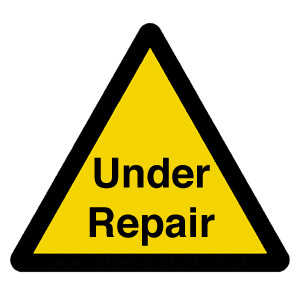 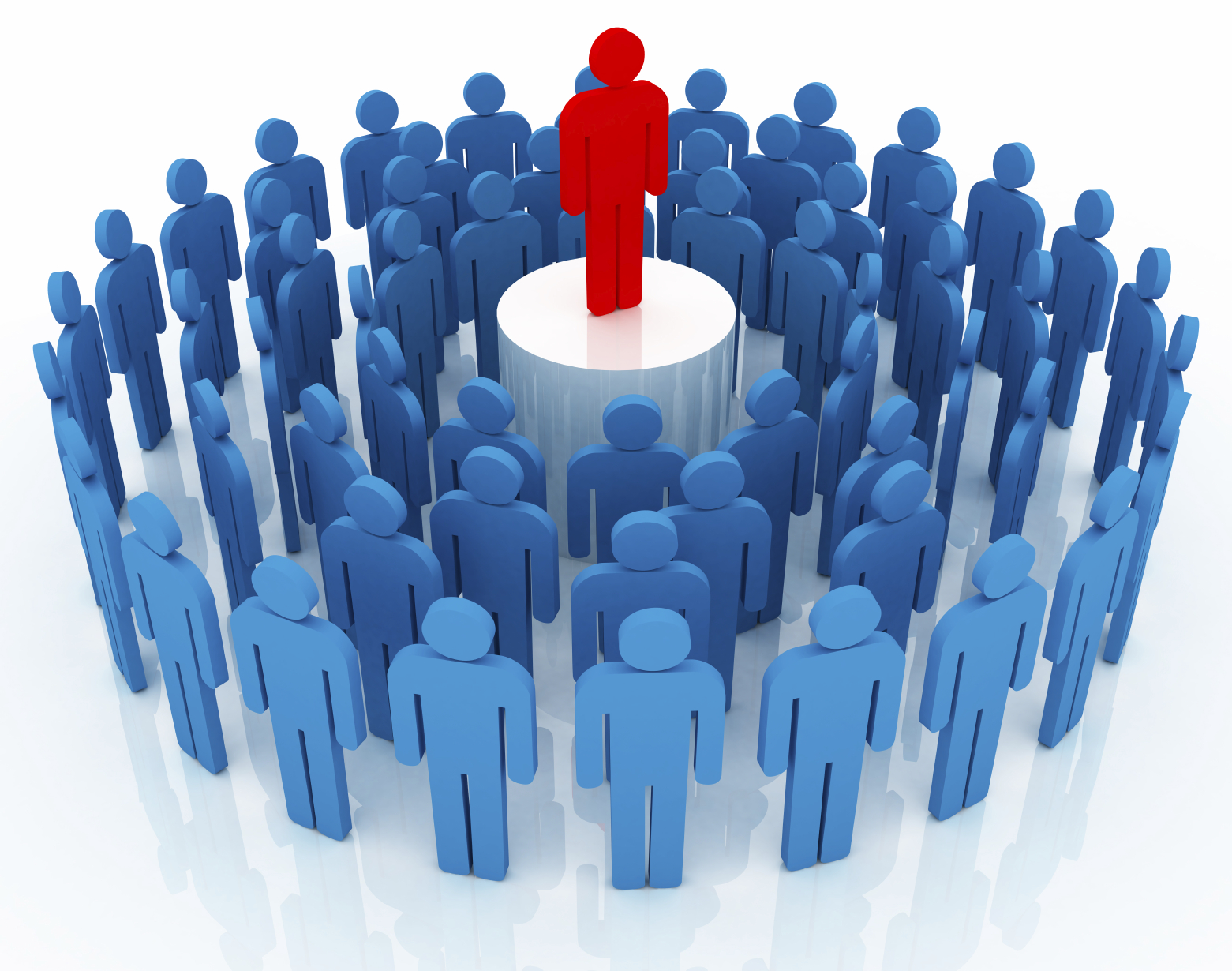 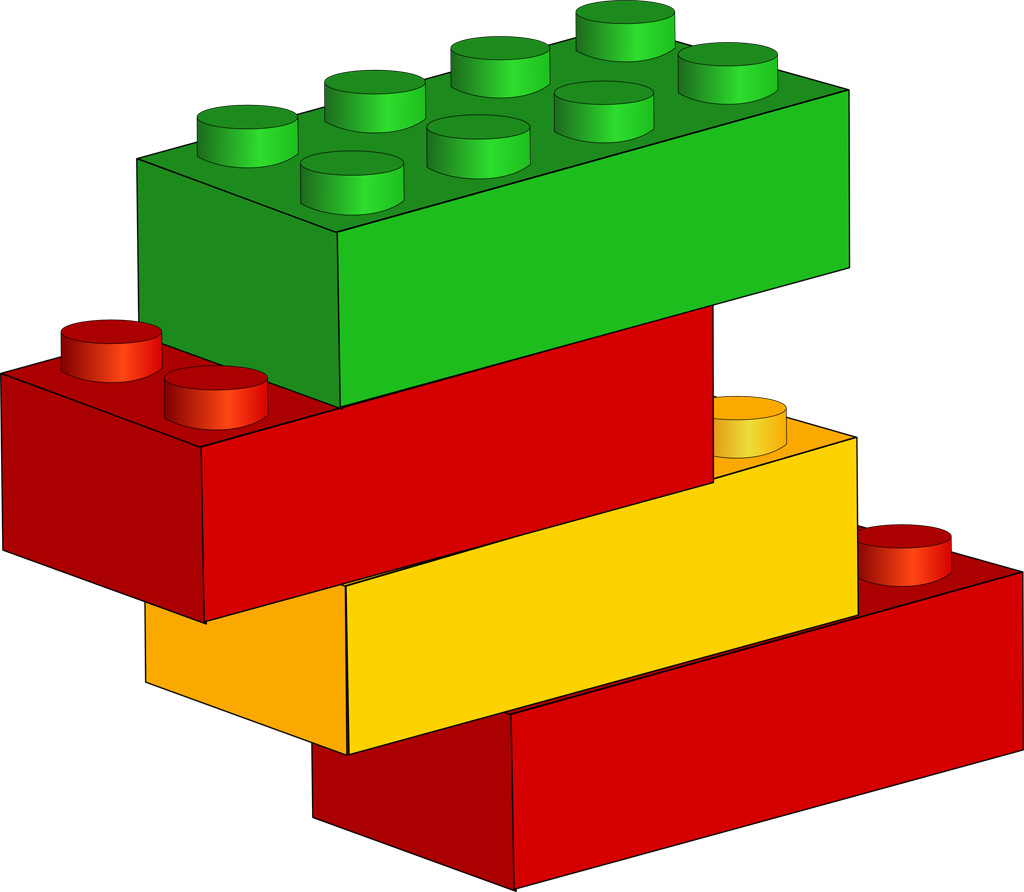 Relationships!!!
Questions/Comments? 

				mcroy@misd.net 

					734.502.6368